Adiciones con canje o reserva.                    TE invitamos a trabajar.
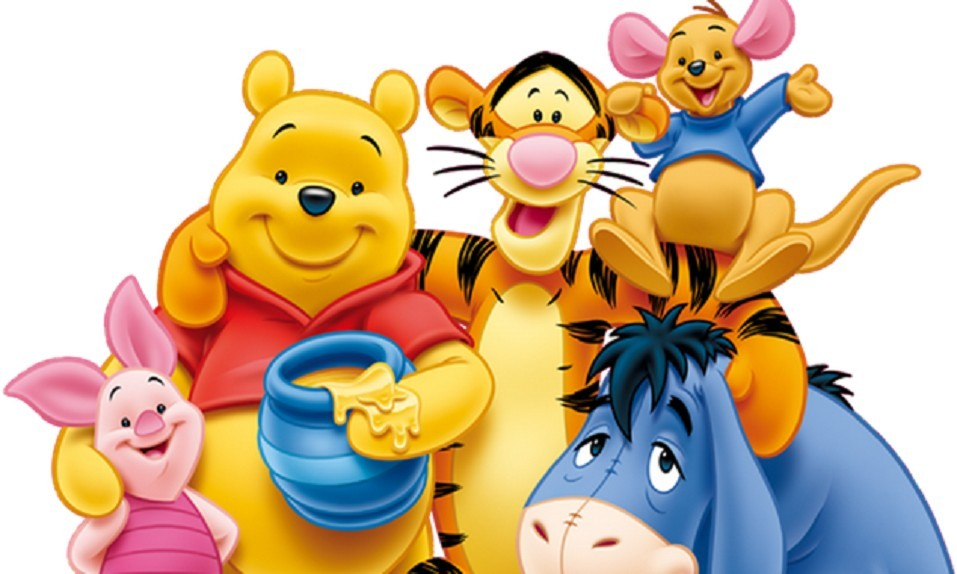 La adición o suma con canje o reserva se da porque al sumar los 2 dígitos en forma vertical u horizontal el resultado que obtienes es MAYOR QUE 10,al sumar vertical u horizontalmente  no podemos  escribir 2 dígitos en una posición del sistema de numeración, por eso hacemos un canje  hacemos.
Observa:   +                           +
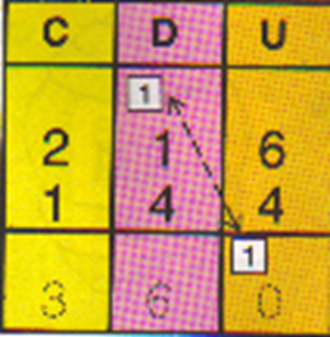 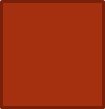 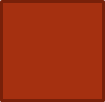 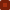 vv
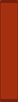 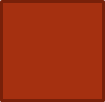 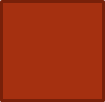 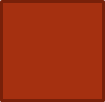 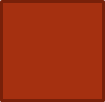 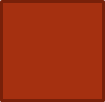 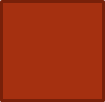 vv
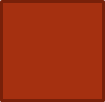 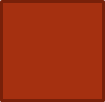 Vamos a ver cómo lo hacemos. +                                   +
Nos vemos la próxima clase con    otro nuevo contenido.                 Bendiciones.
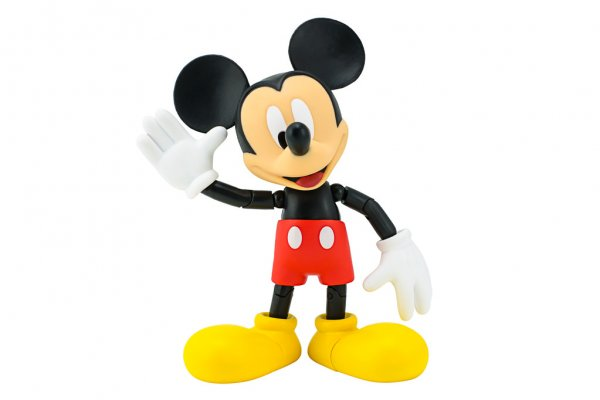 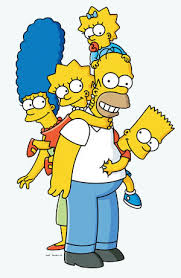